নির্দেশনা স্লাইড
এই পাঠটি শ্রেণি কক্ষে উপস্থাপনের সময় প্রয়োজনীয় নির্দেশনা প্রতিটি স্লাইডের নিচে Slide Note সংযোজন করা হয়েছে । আশা করি সম্মানিত শিক্ষকগণ পাঠটি উপস্থাপনের পূর্বে উল্লেখিত Note দেখে নিবেন। এছাড়াও শিক্ষক প্রয়োজনবোধে তাঁর নিজস্ব কৌশল প্রয়োগ করতে পারবেন।
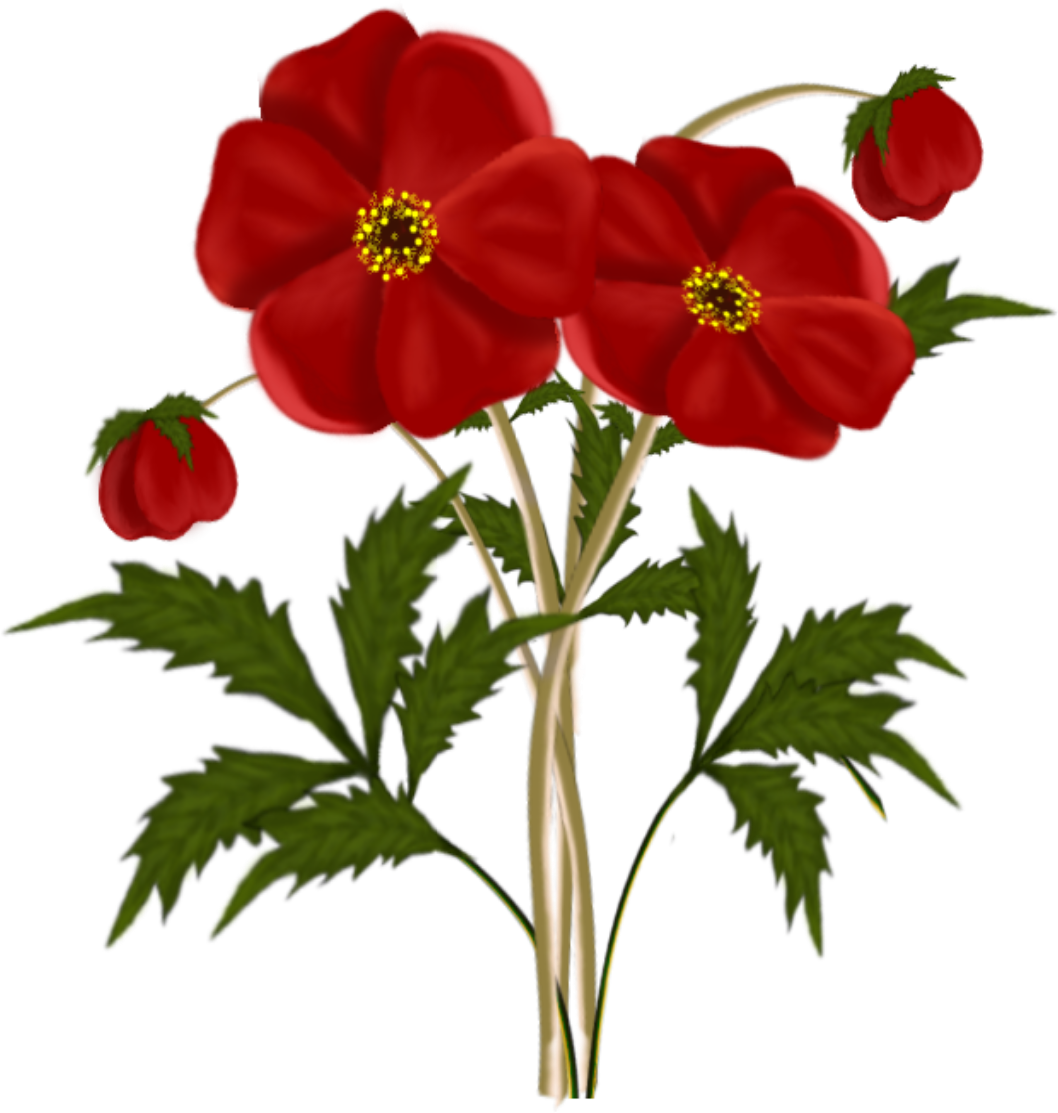 স্বাগতম
পরিচিতি
নাম		:  মোঃ জহুরুল ইসলাম
পদবী		:  জুনিয়র ইন্সট্রাক্টর (ফার্মমেশিনারি)
কলেজ		:  সিরাজগঞ্জ টেকনিক্যাল স্কুল ও কলেজ
মোবাইল	:  ০১৯১১২৪৬১৮২
Email	:  zislam.tsc@gmail.com
Skype	:  zislam.tsc
শ্রেণি	: 	নবম
বিষয়	: 	ফার্মমেশিনারি-১
অধ্যায়	: 	16 
সময়	: 	৪৫ মিঃ
তারিখ	:
নিচের চিত্রটি ভালকরে লক্ষ্য কর
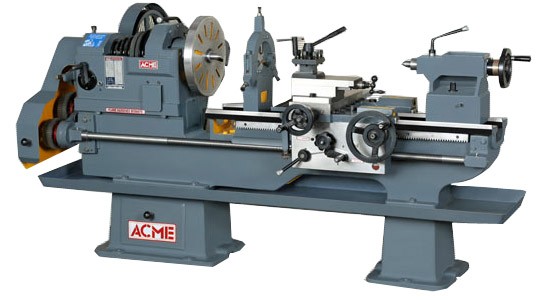 নিচের চিত্রটি ভালকরে লক্ষ্য কর
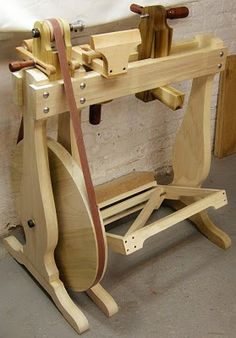 নিচের চিত্রটি ভালকরে লক্ষ্য কর
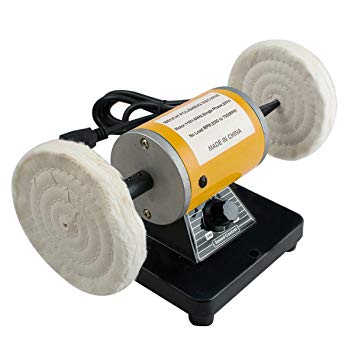 [Speaker Notes: উপরের স্লাইড গুলো দেখিয়ে ছাত্রদের প্রশ্ন করে শিক্ষক পাঠ ঘোষনা করবেন।]
নিচের চিত্রটি ভালকরে লক্ষ্য কর
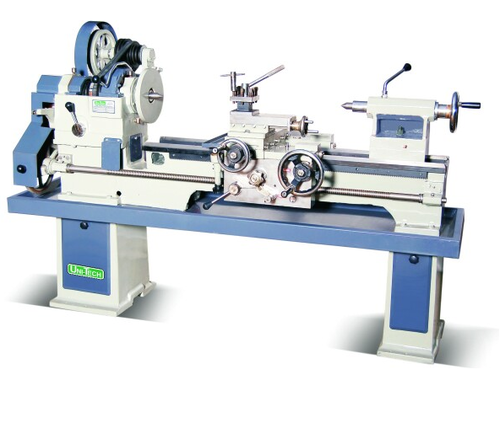 লেদ মেশিন
শিখন ফল
এই পাঠ শেষে শিক্ষার্থীরা.......
লেদ মেশিন কি তা বলতে পারবে।
লেদ মেশিনের শ্রেণি বিন্যাস করতে পারবে।
লেদ মেশিনের অংশ সমুহ চিহ্নিত করতে পারবে।
কাজের উপর ভিত্তিকরে বিভিন্ন প্রকার লেদ মেশিন
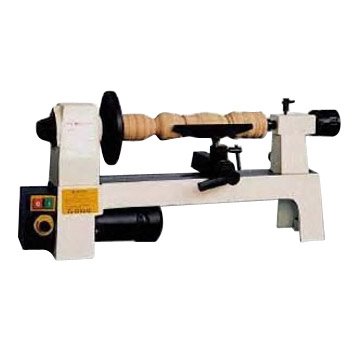 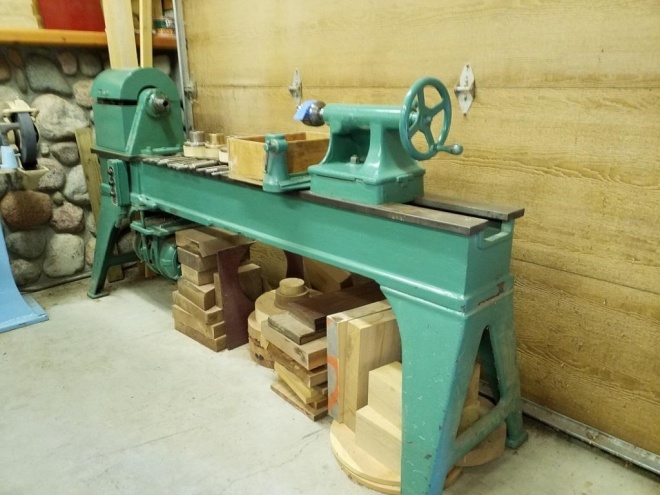 Wood work Lathe Machine
Pattern Lathe Machine
Pollishi Lathe Machine
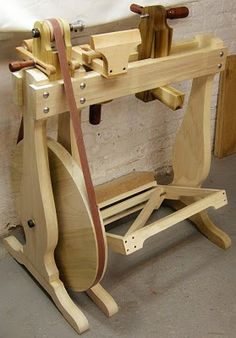 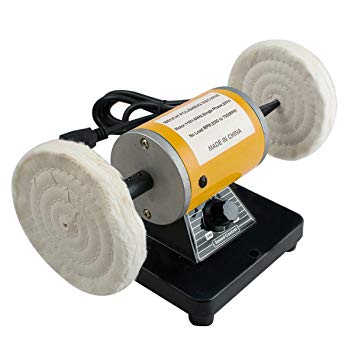 Hand Lathe Machine
[Speaker Notes: প্রতিটি স্লাইডে প্রর্দশিত ছবি গুলো দেখিয়ে মৌখিক বর্ণনা উপস্থাপন করবেন।]
লেদ মেশিনের প্রকারভেদ
কাজের উপর ভিত্তিকরে হস্ত চালিত লেদ মেশিন
কাজের উপর ভিত্তিকরে শক্তি চালিত লেদ মেশিন
Lathe Machine
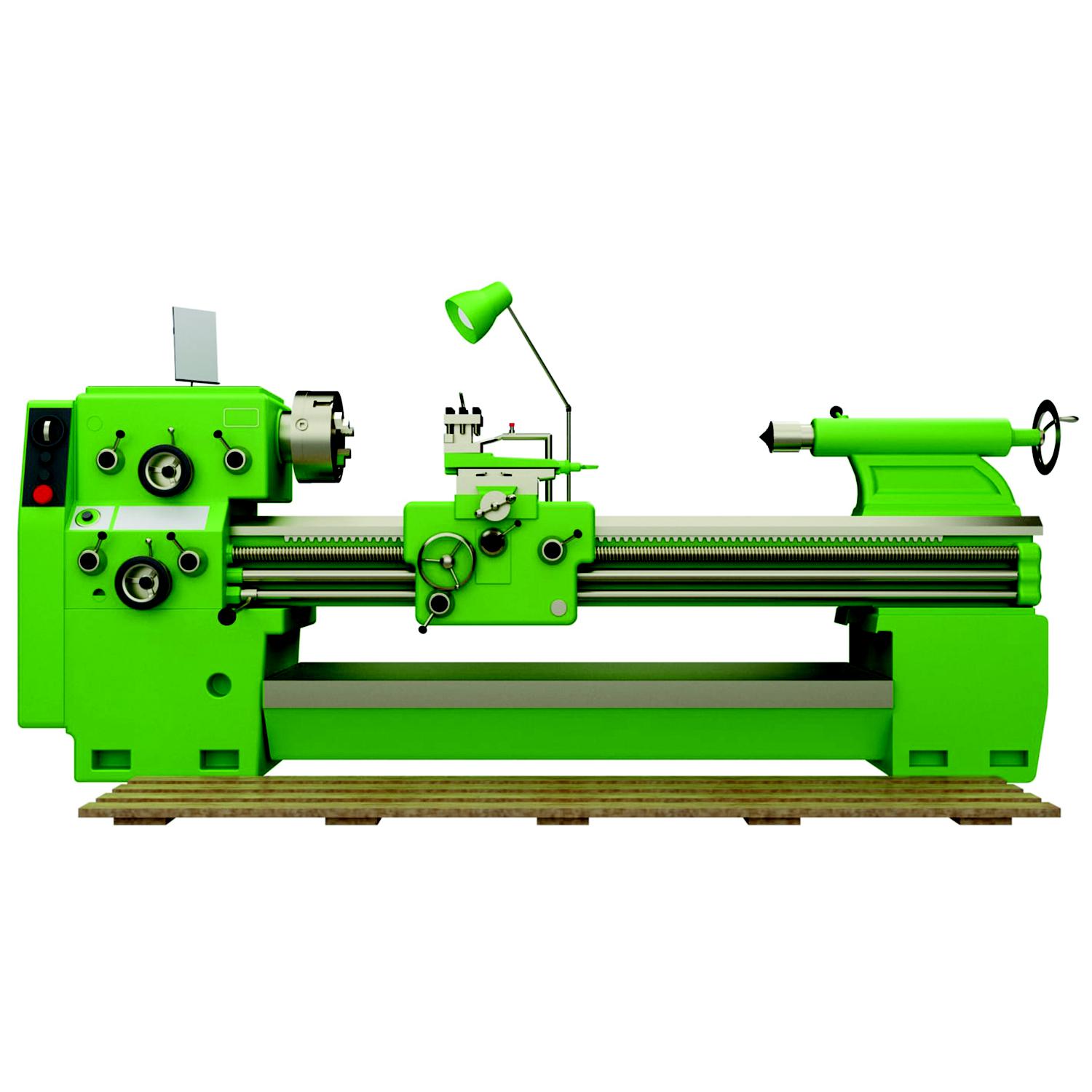 Head Stock
Tail Stock
Bed
Carriage
Quick Change Gear Box
দলীয় কাজ
টেবিলে রক্ষিত লেদ মেশিনের অংশ গুলো  সনাক্ত কর।
মূল্যায়ন
লেদ মেশিন কী? 
লেদ মেশিন প্রধানত কত প্রকার ও কী কী?
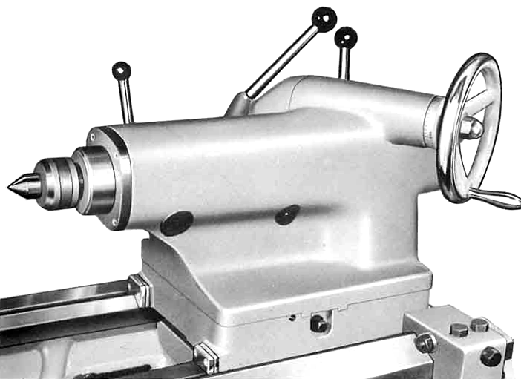 চিত্রে প্রদ্দ্রশিত যন্ত্রাংশের নাম কি
বাড়ির কাজ
একটি শক্তি চালিত লেদ মেশিনের অংশ সমুহের তালিকা প্রস্তুত করে পরবর্তি ক্লাসে প্রদর্শন কর।
ধন্যবাদ